EU fondovi na području sigurnostiZagreb 27.11.2017.dr.sc. Filip Dragović
Sadržaj:- Planiranje- Kriteriji	- Dostupni fondovi- Primjeri
Planiranje i njegova svrha Stanje- Krajnji cilj - PrijedlogStanje – evaluacija postojećeg stanje / kako smo došli do ove faze.Krajnji cilj – definiranje ciljeva i/ili svrhe (nazovimo idealno stanje)Prijedlog - mapa mogućih puteva kako bi se ispunili ciljevi
Pet ključnih kriterija su:Relevantnost – odnosi se prvenstveno na dizajn projekta i u kojoj mjeri  su navedeni ciljevi pravilno riješili uočene probleme i stvarne potrebe;Učinkovitost - zabrinutost kako dostupna projektna sredstava kroz razne aktivnosti pretvara u u planirane rezultate, u smislu kvalitete, količine i pravovremenostDjelotvornost - zabrinutost koliko su očekivani rezultati korišteni, da li je bilo drugih korisnih rezultata, ukratko: da li su postignute svrhe projekta Utjecaj - označava odnos između projekta i cjelokupnog ciljaOdrživost - vjerojatnost da će se aktivnosti nastaviti i nakon vanjskog financiranja
EU Fondovi
Mehanizam Unije za civilnu zaštitu- cilj Mehanizma jest jačanje suradnje unutar Unije između država članica te sa susjednim državama; izgradnja jedinstvenog sustava protokola i koordinacije; promicanje solidarnosti, prevencije i pripravnosti; međusobne pomoći kod velikih nesreća i katastrofa
Financijski instrument za civilnu zaštitu- podupire i olakšava napore država u provedbi aktivnosti putem Mehanizma Unije za civilnu zaštitu
Mehanizam Unije za civilnu zaštitu i Financijski instrument za civilnu zaštitu  zajedno obuhvaćaju faze: prevenciju, pripravnost i reakciju
EU Fondovi
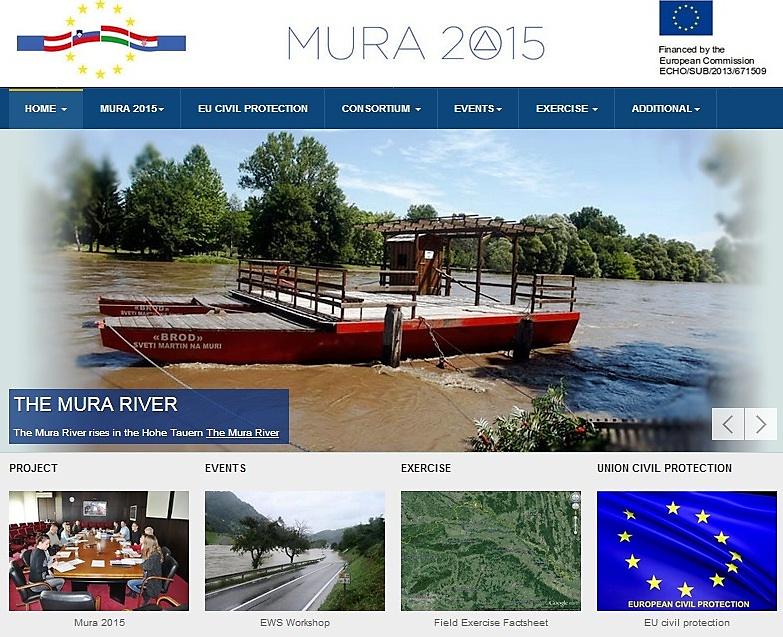 http://www.mura-2015.eu
Projekt vezan za poplave: Hrvatska, Mađarska,
       Austrija i Slovenija.
EU Fondovi
Horizon 2020- Radni program 2018 - 2020    Sigurna društva - Zaštita slobode i sigurnosti Europe i njenih građanaZaštita nacionalne i europske kritične infrastrukture - prevencija, detekcija, odgovor i smanjenje kombiniranih fizičkih i cyber prijetnji kritičnoj infrastrukturi u Europi- uspostava sustava zaštite kritičnih infrastruktura-  sigurnost za pametne i sigurne gradove, uključujući javne prostore
EU Fondovi
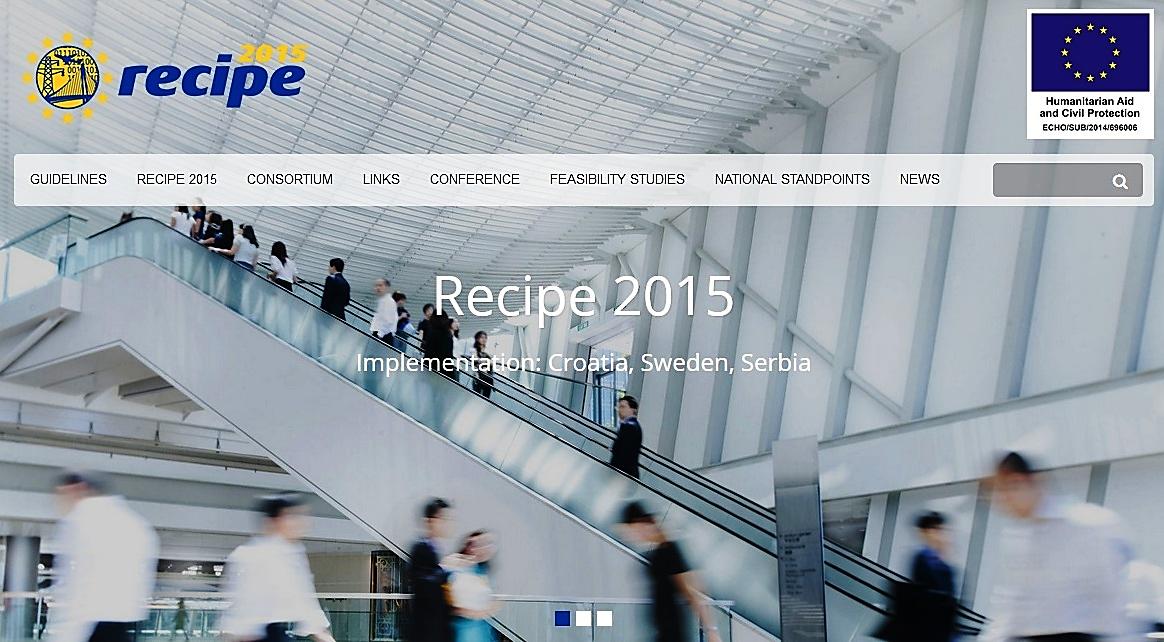 Od Europske komisije proglašen najuspješniji projekt koji je sufinancirala 2015. godine (već tijekom provedbe samog projekta) 
Izrađena Studija izvodljivosti zaštite kritične infrastrukture
http://www.recipe2015.eu
Najave natječaja/funding opportunities
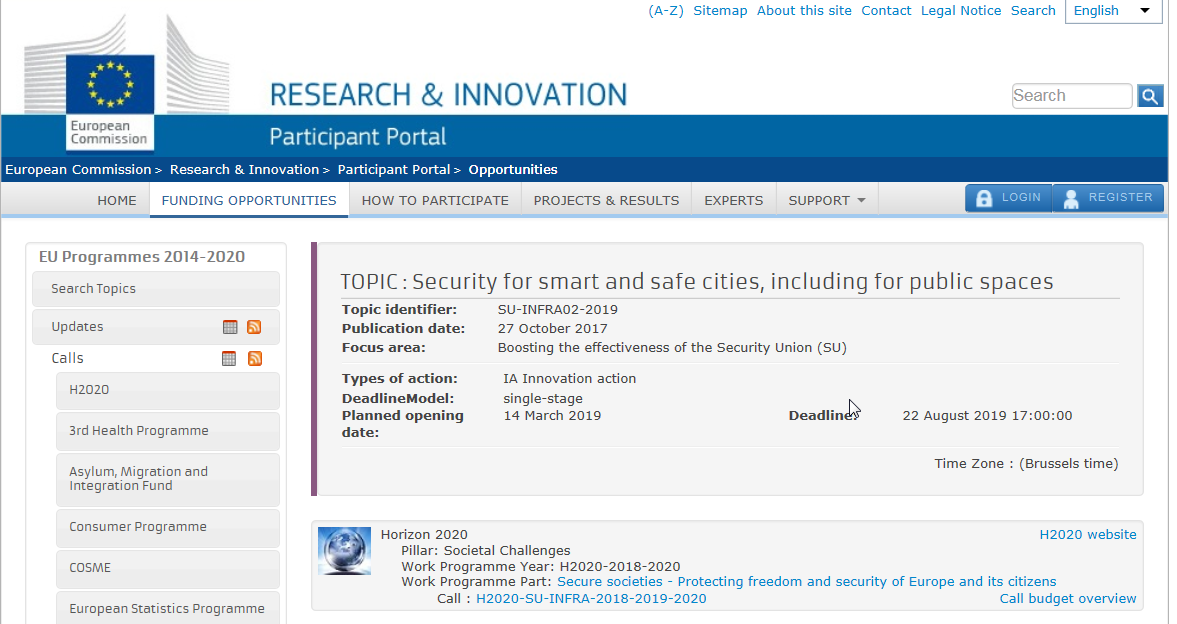 http://ec.europa.eu/research/participants/portal/desktop/en/opportunities/h2020/topics/su-infra02-2019.html
EU Fondovi
Internal Security Fund 2014-2020Upravljanje rizicima i krizama: jačanje kapaciteta zemalja članica i Unije u učinkovitom upravljanju sigurnosnim rizicima i krizama i priprema za zaštitu ljudi i kritične infrastrukture u slučaju terorističkog napada i drugih incidenata povezanih sa sigurnosti “Examples of beneficiaries of the programmes implemented under this Fund can be state and federal authorities, local public bodies, non-governmental organizations and private and public law companies”.
Prođe li baš sve kako je EU htjela... ili nekad nešto propuste?
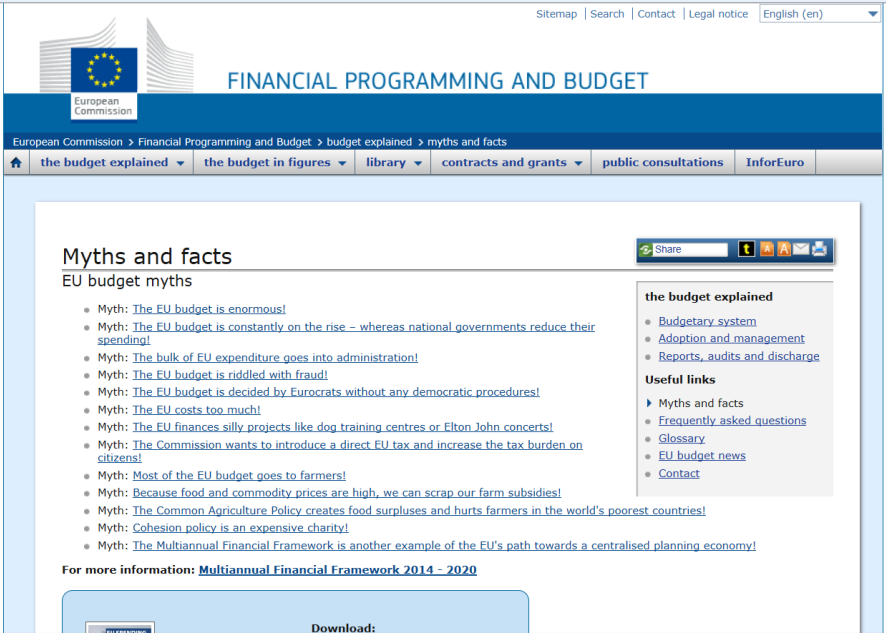 Pogledajmo „Myths and facts” objavljeno na
web stranici glavne uprave za proračun „DG 
for Budget”

Tamo navode da je proračunski mit:
The EU finances silly projects like                                                                   
dog training centres or Elton John concerts!


Ispada da nije moguće EU sredstvima financirati „silly 
projects like dog training centres”... Ili je istina drugačija? 


	Što je činjenica?
	S iskustvom u programiranju, kvalitetom prijedloga te uz pomoć lobiranja i malo sreće, 	moguće je pripremiti i financirati projekte za koje mislite da nije moguće uvjeriti 	Delegaciju/Komisiju da ih odobre.
[Speaker Notes: http://ec.europa.eu/budget/explained/myths/myths_en.cfm]
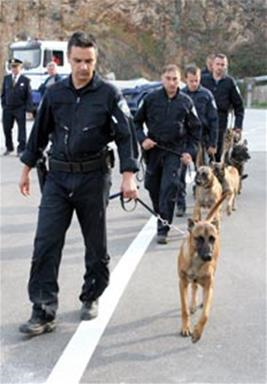 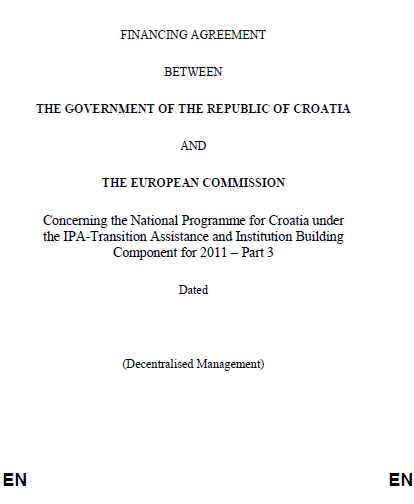 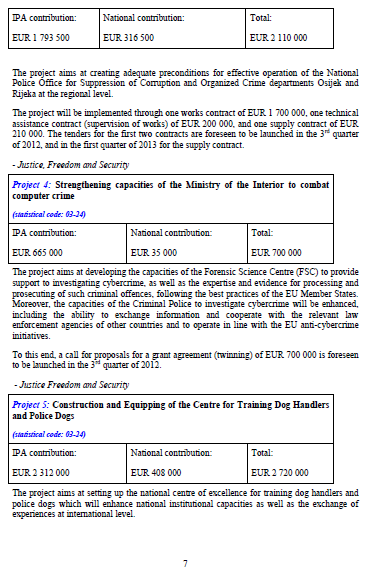 Tamo navode da je proračunski mit:
The EU finances silly projects like 
dog training centres

To je hrvatski projekt iz IPA 2011!
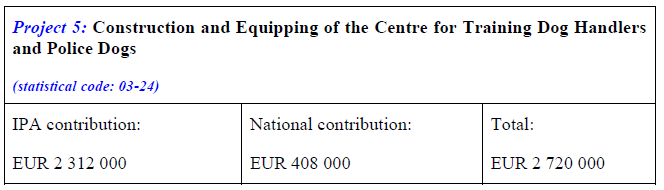 ODOBRENO
IPA 2011: Izgradnja i opremanje Centra za obuku Vodiča i službenih pasa”
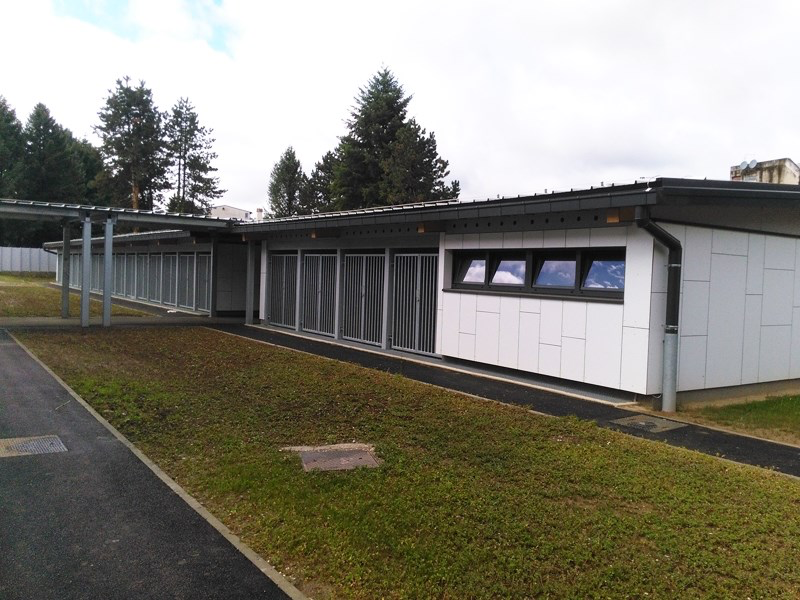 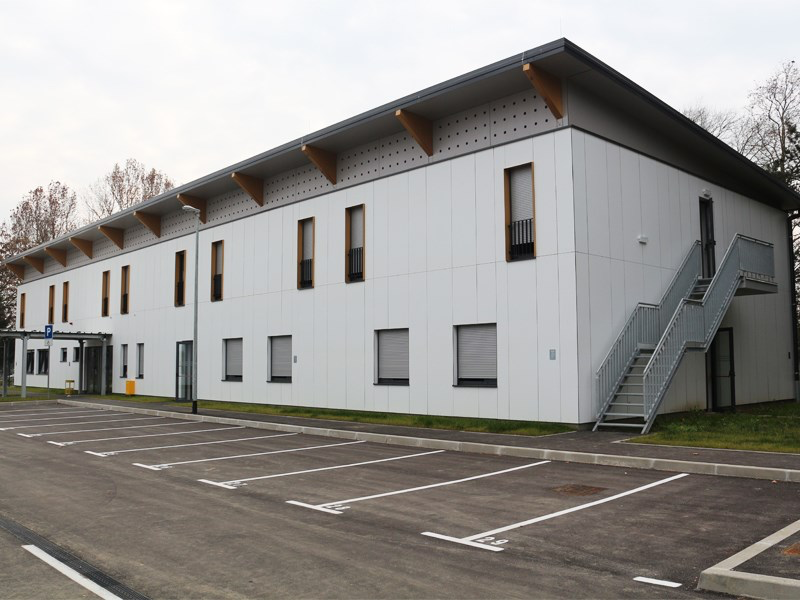 EU fodovi:-  dobrim planiranjem i pripremom može se postići više od       očekivanog  -   kadrovski kapaciteti-  razvojni i strateški planovi-  partnerstva
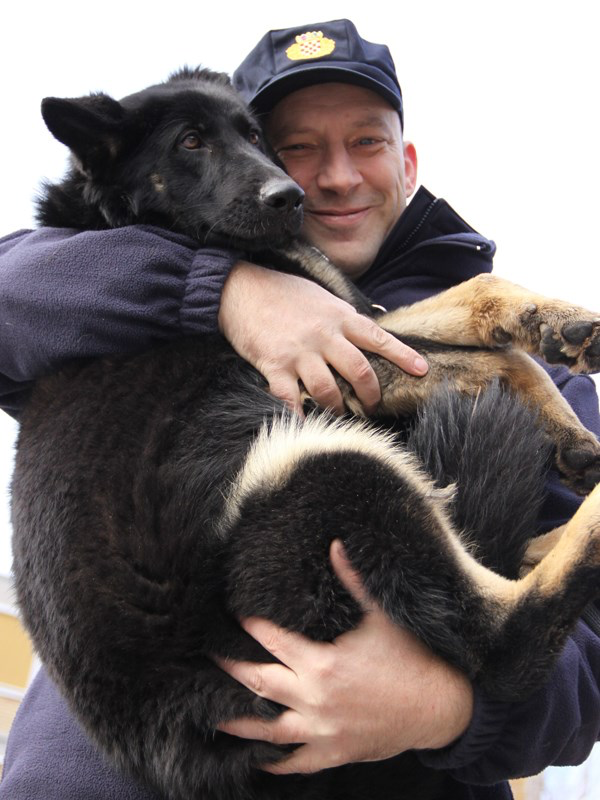 Pitanja???